সবাইকে শুভেচ্ছা
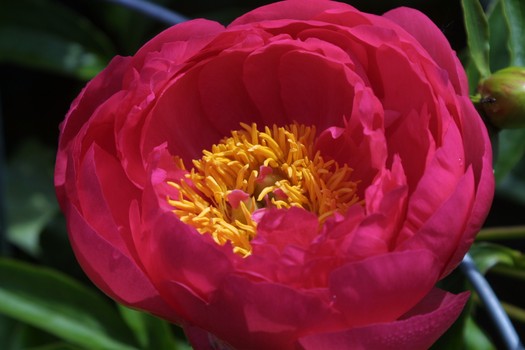 শিক্ষক পরিচিতি
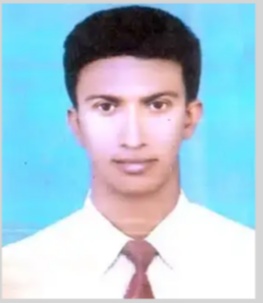 আব্দুর রাজ্জাক রুবেল
  সহকারী শিক্ষক(গণিত) 
আলহাজ্ব সমসের উদ্দিন উচ্চ বিদ্যালয়
হাতীবান্ধা , লালমনিরহাট। 
ফোনঃ 01714861832
ইমেলঃrazzaque832@@gmail.com
পাঠ পরিচিতিঃ
বিষয়ঃ গণিত
শ্রেণীঃ দশম
অধ্যায়ঃ ১৩.১ 
আলোচ্য বিষয়ঃঅনুক্রম ও সমান্তর ধারা
সময়ঃ ৫০ মিনিট
ছবি দেখে বল
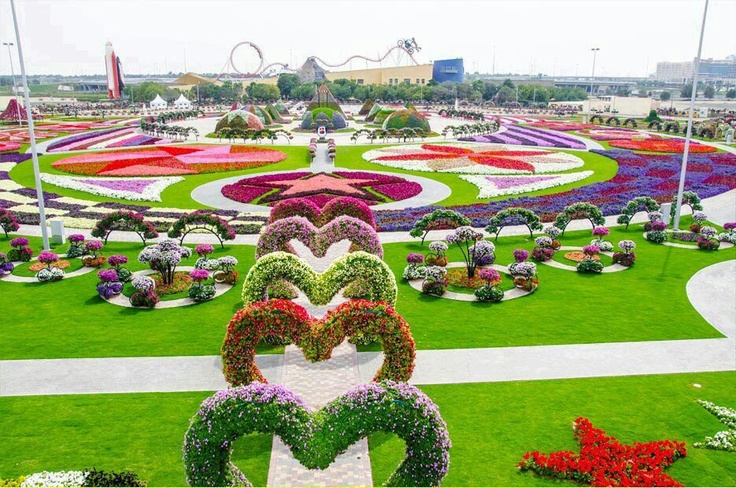 এটি কিসের ছবি  বল
এটি কিসের ছবি  বল
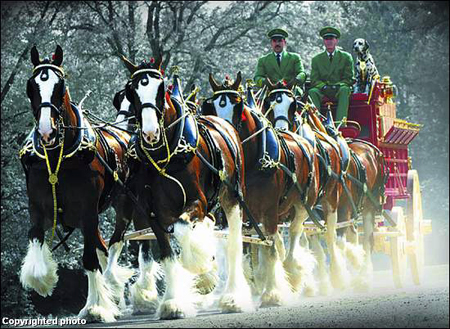 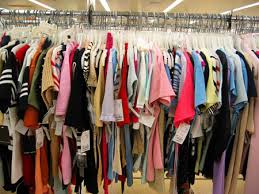 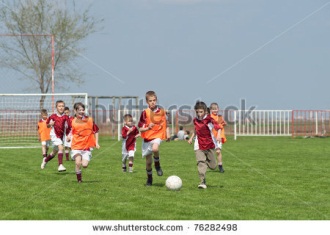 পাঠ শিরোনামঃ
অনুক্রম ও সমান্তর ধারা
শিখনফল
অনুক্রম ও ধারার ব্যাখ্যা করতে পারবে ।
সমান্তর ধারা ব্যাখ্যা করতে পারবে ।  
সমান্তর ধারার সূত্রাবলী লিখতে পারবে । 
সমান্তর ধারার সূত্রাবলী প্রয়োগ করে গাণিতিক সমস্যার সমাধান করতে পারবে ।
এটি কিসের ছবি  বল
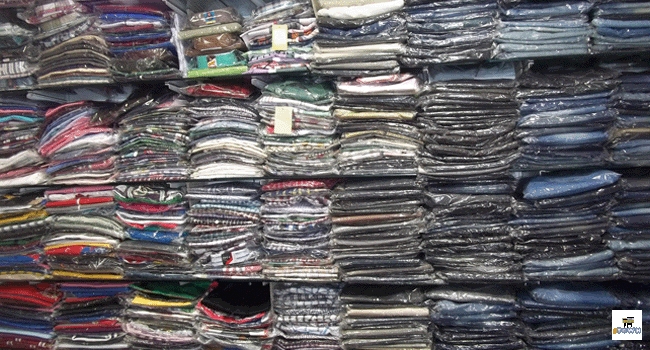 ছবি দেখে বল
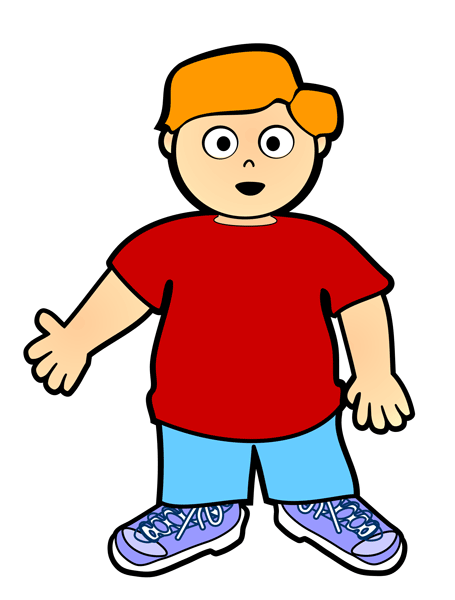 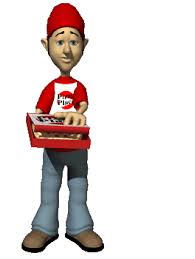 হালকা বালক
ভারী বালক
অনুক্রম
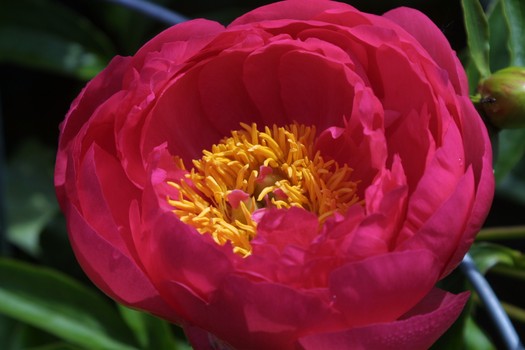 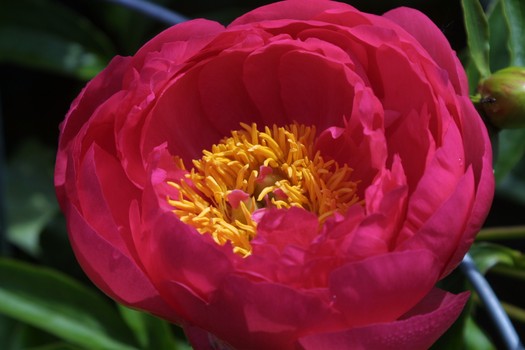 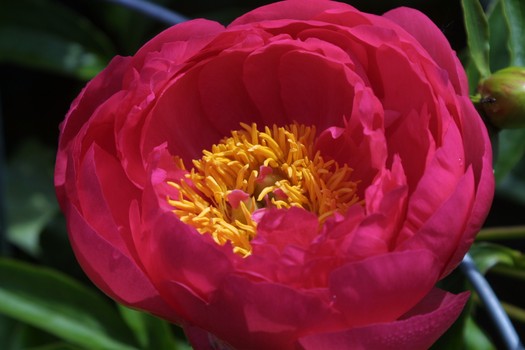 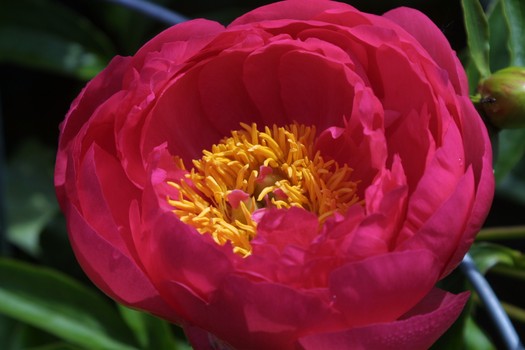 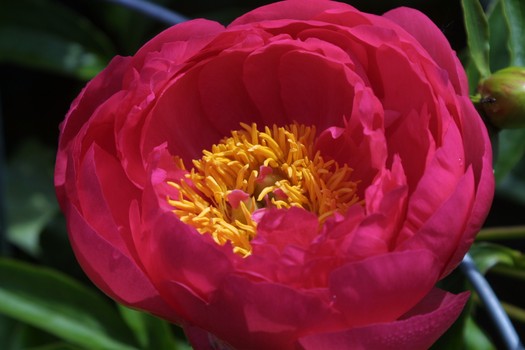 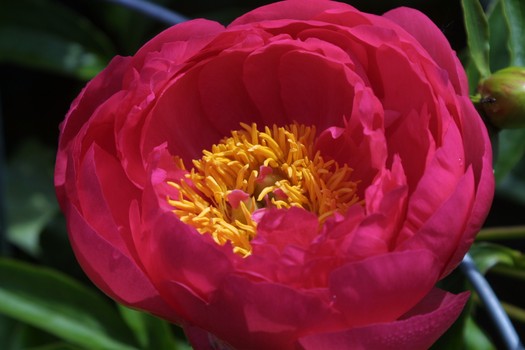 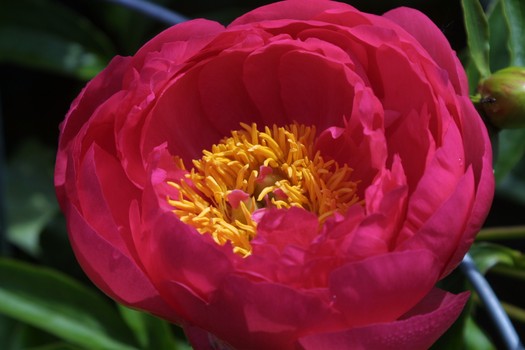 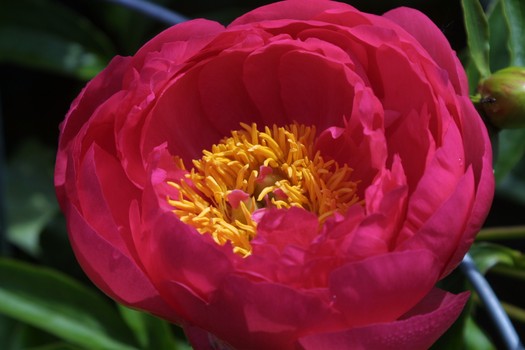 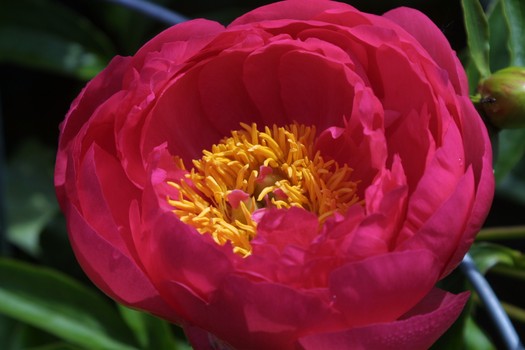 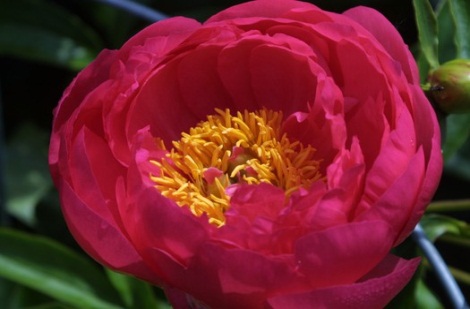 ১, ২, ৩, ৪, ৫, ........................

২, ৪, ৬, ৮, ১০, .....................
অনুক্রমঃ কতকগুলো রাশি একটি বিশেষ নিয়মে ক্রমানয়ে এমন ভাবে সাজানো হয় যে, প্রত্যেকে রাশি এর পূর্বের পদ ও পরের পদের সাথে কিভাবে সম্পকিত তা জানা যায় । এভাবে সাজানো রাশিগুলোর সেটকে অনুক্রম বলে । N= {১+২+৩+৪+৫........................} অথবা, f(x)=2n
এটা  কিসের  ছবি
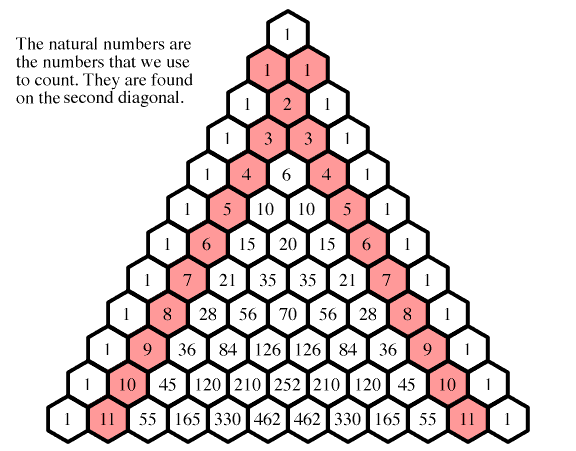 ধারা
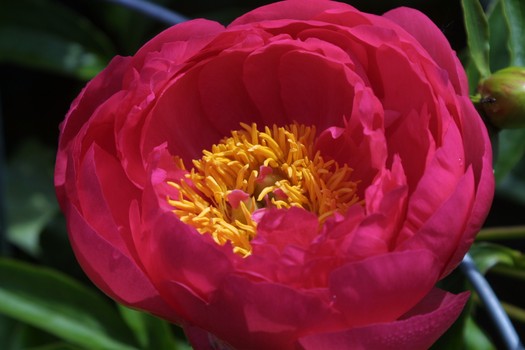 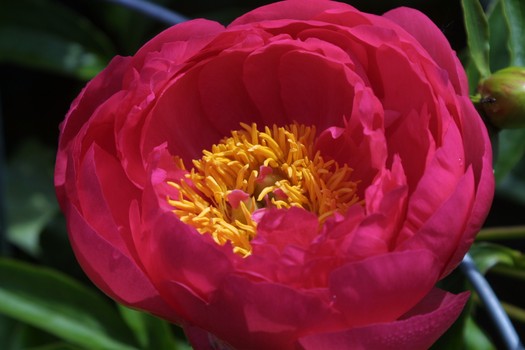 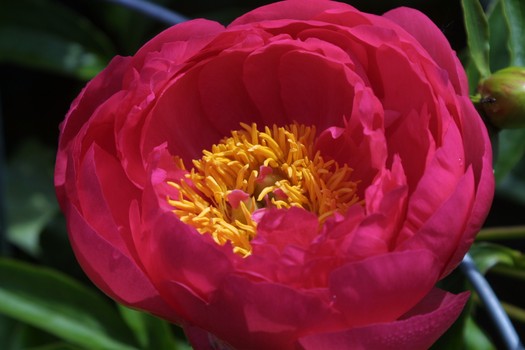 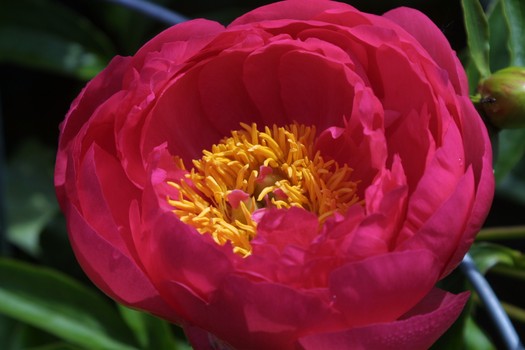 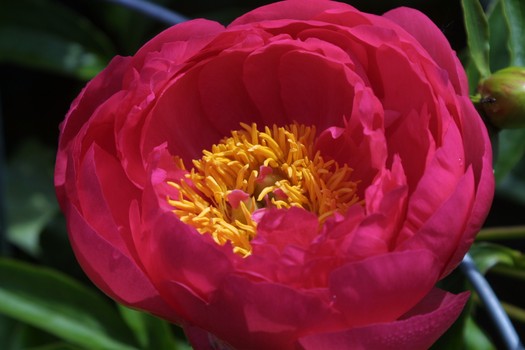 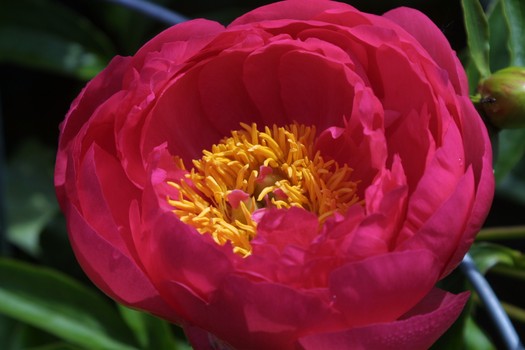 +
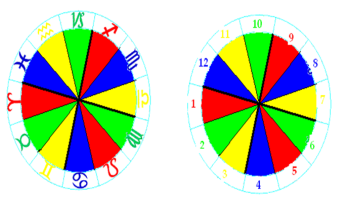 +
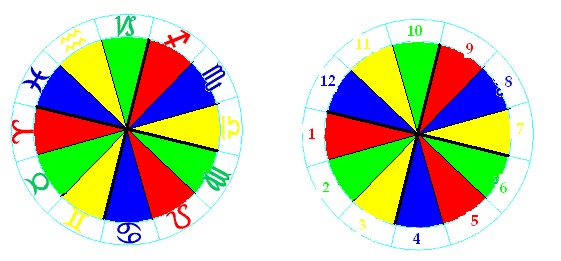 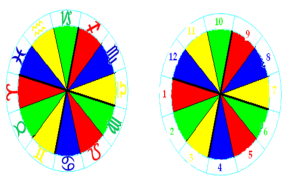 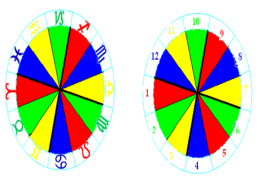 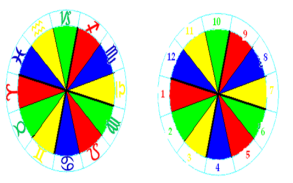 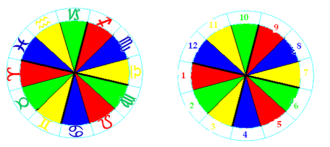 সমান্তর ধারাঃ 
কোনও ধারার যে কোনও পদ ও এর পুরবতি পদের পাথ্ক্য সব সময় সমান হলে, সে ধারাকে সমান্তর ধারা বলে ।
যেমনঃ   2+4+6 একটি সমান্তর ধারা।
সমান্তর ধারার সূত্রাবলীঃ
যদি সমান্তর  ধারাটির ১ম পদ=  a এবং সাধারণ অন্তর,= d  
তাহলে, n-তম পদ = a+(n-1)d
আবার পদ সংখ্যা= n হলে, 
ধারাটির n-সংখ্যক পদের সমষ্টি =n/2(2a+(n-1)d}
8+11+14+17+……………………………ধারাটির কোন পদ 392 ?
 এটি কি  ধারা ?
যদি সমান্তর ধারা হয়, তাহলে ধারাটির ১ম পদ, a=8
এবং সাধারণ অন্তর, d= 11-8= 3,  
n-তম পদ= 392
আমরা জানি, n-তম পদ = a+(n-1)d
বা, 392= 8+(n-1)3
বা, 8+3n-3=392
বা, 3n+5=392
বা, 3n=392-5
বা, 3n=387
বা, n= 129
সুতারাং n-তম পদ= 129
জোড়ায় কাজ
তোমরা সবাই খাতায় ৪ এর ঘরের নামতা লিখ এবং ধারাটির ১৫ তম পদ  বের কর ।
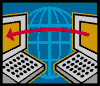 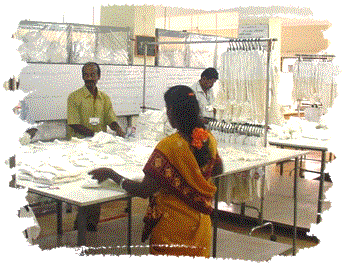 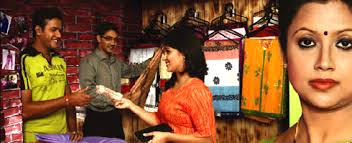 গাণিতিক সমস্যা
মিম ব্যাংক এ তাঁর বেতন থেকে টাকা সঞ্চয় করেন,  এভাবে যেন ১ম মাসে ৫০০ টাকা, ২য় মাসে ১ম মাসের দিগুণ, ৩য় মাসে ১ম মাসের ৩ গুণ, ৪র্থ মাসে ১ম মাসের ৪ গুণ হলে মিম এক বছরে কত টাকা সঞ্চয় করবে ? 
এসো বোর্ডে করি ।
সমাধান
মিম ১ম মাসে টাকা সঞ্চয় করেন = 500 টাকা 
মিম ২য় মাসে টাকা সঞ্চয় করেন = 2x500 টাকা  বা 1000 টাকা
মিম ৩য় মাসে টাকা সঞ্চয় করেন = 3x500 টাকা  বা 1500 টাকা
মিম ৪র্থ  মাসে টাকা সঞ্চয় করেন = 4x500 টাকা  বা 2000 টাকা
সঞ্চয় এর ধারাটিঃ 500+1000+1500+2000
এটি  সমান্তর ধারা হয়, তাহলে ধারাটির ১ম পদ, a=500
এবং সাধারণ অন্তর, d= 1000-500=500  
এক বছর = 12 মাস 
পদ সংখ্যা ,n= 12
আমরা জানি, n-সংখ্যক পদের  সমষ্টি  = n/2{2a+(n-1)d}
বা , 12…………=12/2{2x500+(12-1)500}
=6{1000+5500}
=6x6500
=39000     Ans: 39000 টাকা
দলীয় কাজ
৮+১৬+২৪+..................... ধারাটির ২০টি পদের সমষ্টি বের কর ।
মূল্যায়ন
অনুক্রম ও ধারা কাকে বলে ।
সমান্তর ধারা কাকে বলে । একটি উদাহরণ বল।   
সমান্তর ধারার বৈশিষ্ট্য বল । 
৪+৮+১২+......৬ষ্ঠ ও ৭ম পদ কত ? 
সমান্তর ধারার n সংখ্যক পদের সমষ্টির সূত্র বল ।
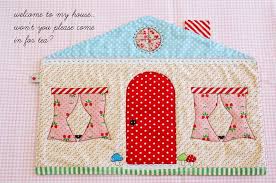 বাড়ির কাজ
৫+১১+১৭+২৩+......... +৫৯= কত ?
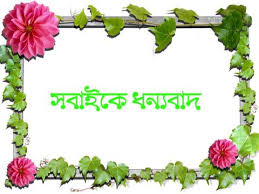